Outstanding issues			(think, research topics for weeks 3 & 4)
 
the composition of the lower mantle (major elements)
proportion of ferro-periclase (0% to 20%)
role played by H phase in lower mantle? 
Mass transfer between upper and lower mantle
Need for uncertainty analyses in our science
Advances in PREM and its uncertainties
Full uncertainty treatments in mineral physics
Are the geochemical/cosmochemical models comprehensive

radiogenic power in the Earth
radioactive elements in the Earth’s core
142Nd signature of the Earth – what are the building blocks? 
timing of inner core crystallization
measuring the Earth’s geoneutrino flux  

age and formation of the Moon 
post-core formation, before oldest lunar rocks
during a super-rotational stage of the early Earth?
compositional difference with the Earth
Outstanding issues (cont’d…)

the light element in the core (H, C, O, Si, S, …)
fO2 dependence
volatility depletion trend for the Earth
integrated T & P of metal-silicate equilibrium
density deficit - wt% element – Temperature at CMB-&-ICB
age of core formation
Hf-W isotopes
U-Pb isotopes
Moon forming event
age and introduction of the “late veneer”
HSE abundances, absolute and relative
W isotopic composition
Nature of the added component
Secular evolution of the mantle
Crystallization of a magma ocean
Extraction of the continental crust 
Implications for mantle Urey number
Inventory and distribution of elements 
role of the top & bottom conductive layers in the mantle
Slabs penetrating the 660 km discontinuity
Nature of LLSVP, ULVZ
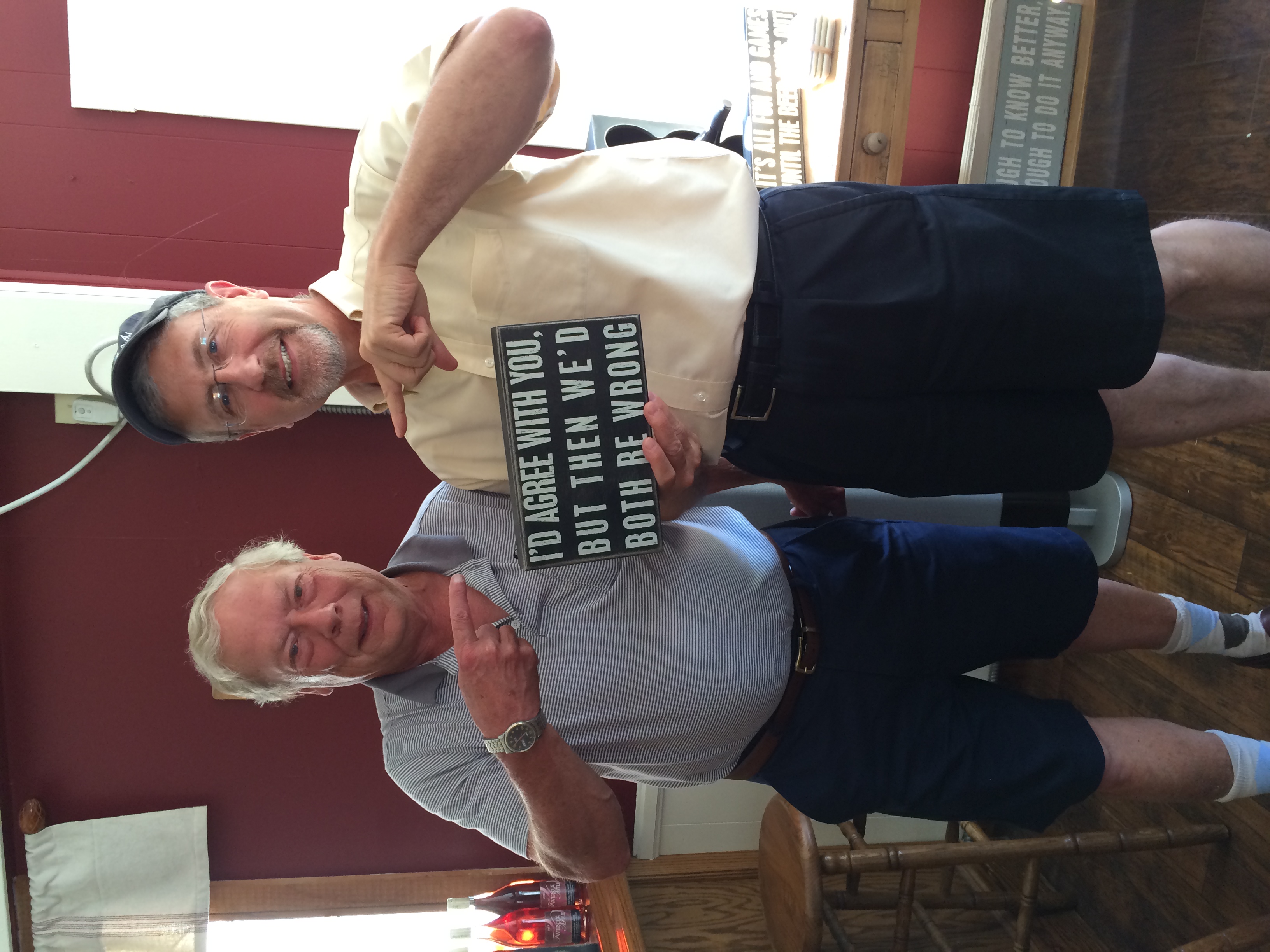